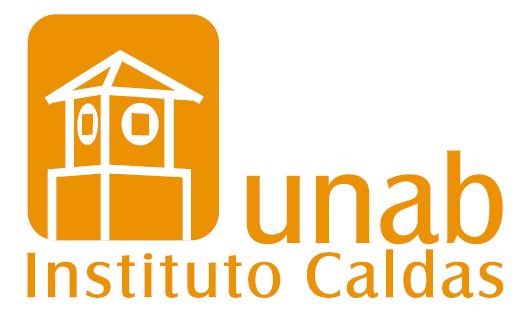 1
Generalidades del SEB
El SEB  es  nuestro sistema por web para el seguimiento del proceso académico y formativo y emisiòn de informes. En este sitio  encuentra:
La planeación y programación de todas las asignaturas.
Actividades evaluativas,  calificaciones, tareas y guìas o talleres de estudio.
El desempeño a nivel de comportamiento
La asistencia
El horario de clases
Al final de cada periodo: el Informe Periódico del Proceso Académico y Formativo.
El menú diario del restaurante
Información de interés
Mensajes institucionales, citaciones, observaciones y recomendaciones de los docentes
Los planes de trabajo en caso de inasistencias.
Para ingresar digite la direcciòn www.institutocaldas.edupage.org
2
Ingreso al SEB
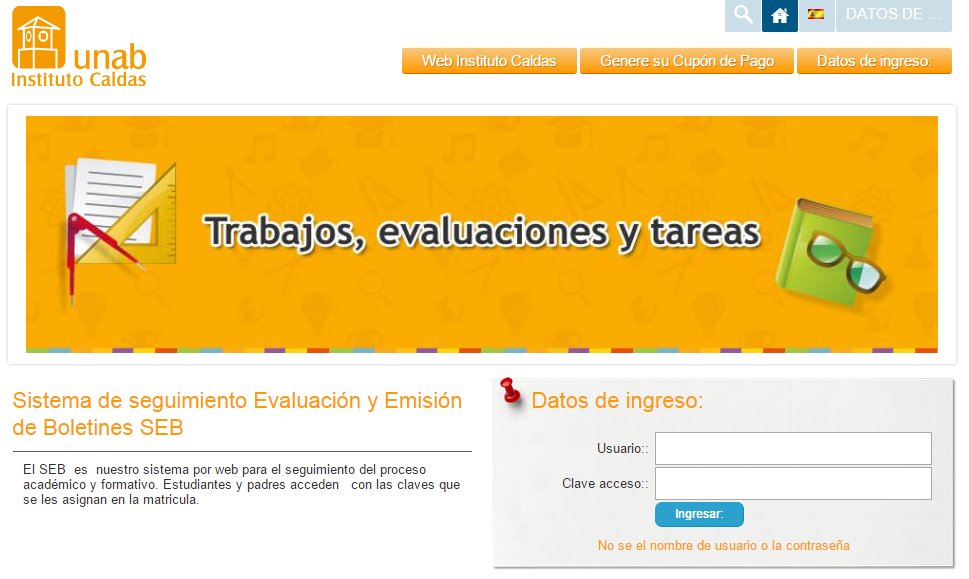 El usuario es el correo de contacto
Usuario
La contraseña es una secuencia de caracteres.
Contraseña
Para ingresar escriba el usuario y contraseña
3
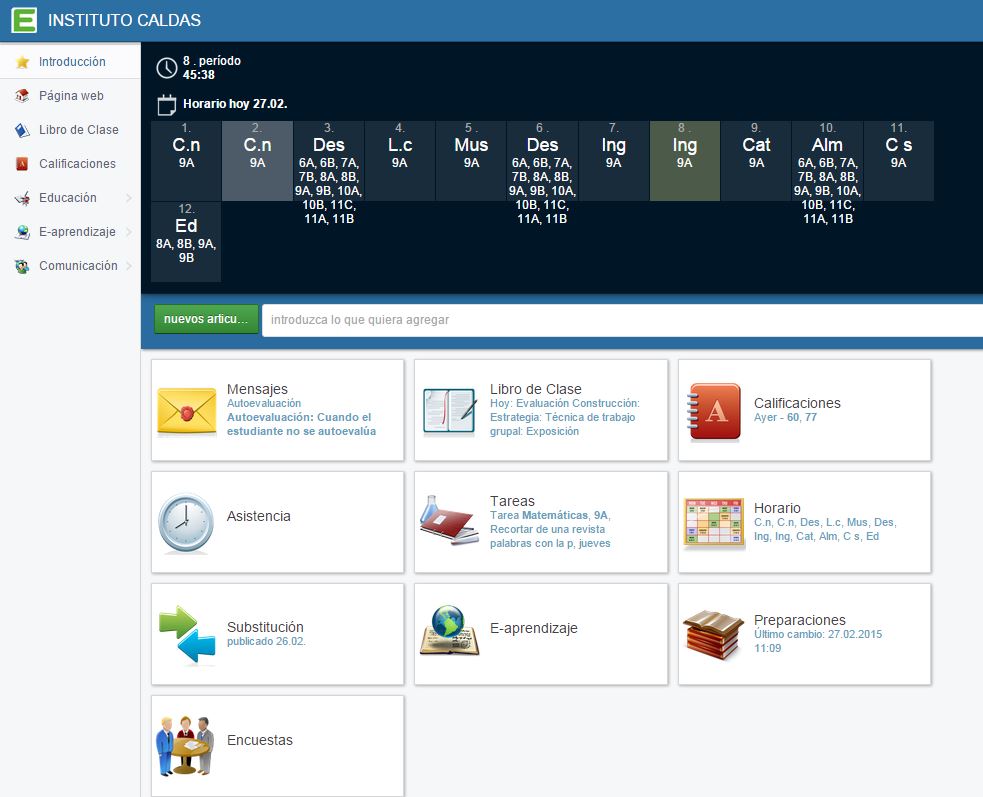 Página principal del SEB
Permite ver las asignaturas que tiene en el día.
Horario del día
Se accede a las calificaciones.  Sólo aparecen las que fueron ingresadas
Se ven las tareas y actividades evaluativas  del estudiante
Aquí se ven los planes de clase
Aquí se ve la asistencia
4
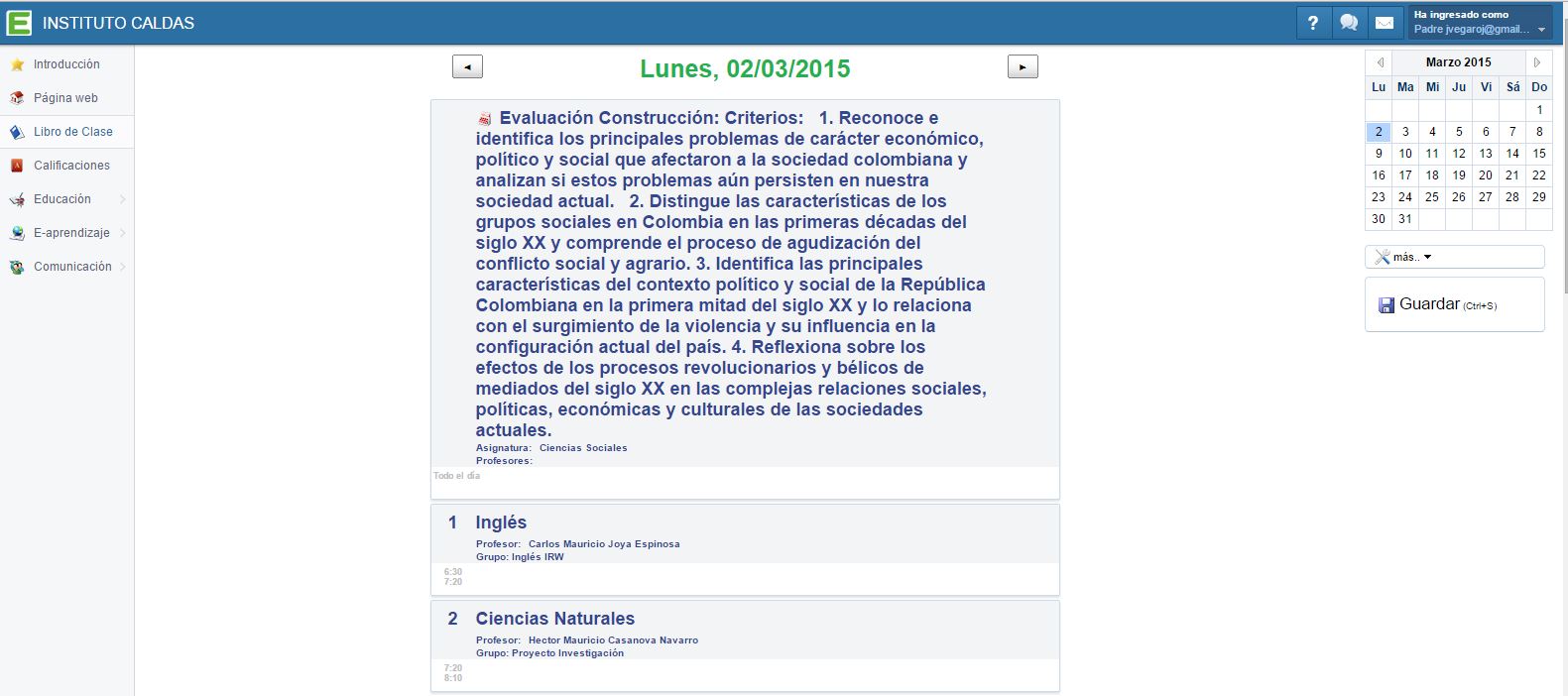 Libro de clase
Parte superior:  se observa Las evaluaciones del día
Parte inferior:  las clases del día
5
Calificaciones - Notas
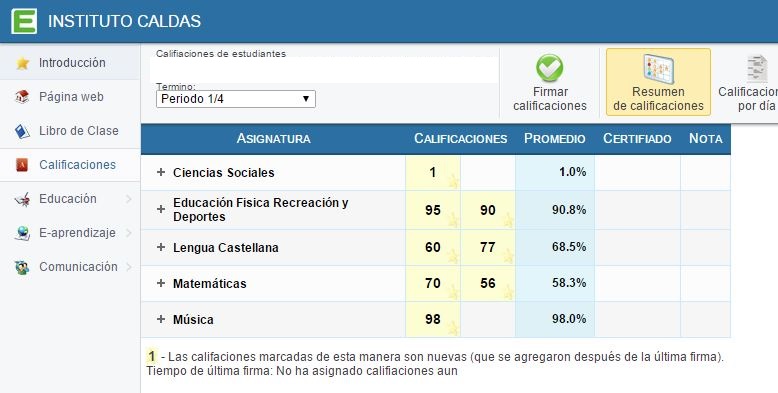 Aquí se ven por asignatura y fase.

Sólo aparecen cuando las notas son ingresadas por el docente.
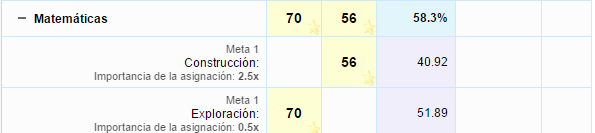 6
Calificaciones - Boletín de Periodo
El visionado del boletín se activa según lo programado en la agenda.
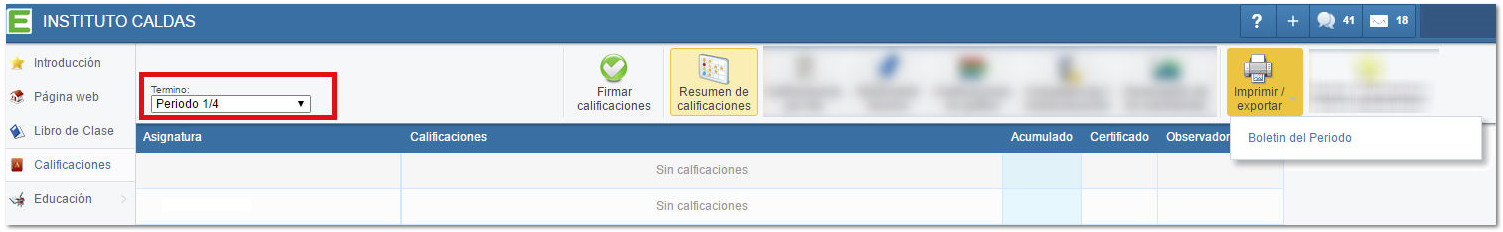 Elija el periodo
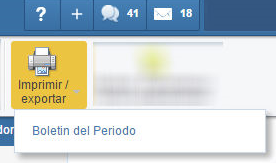 2.  De clic en “Imprimir/exportar” y luego en Boletin del Periodo
7
Asistencia
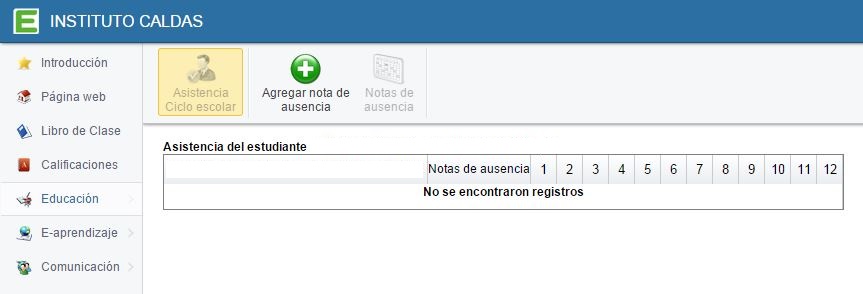 Aquí se ve como va la asistencia (ausencias y retardos).
8
Examen / Tarea
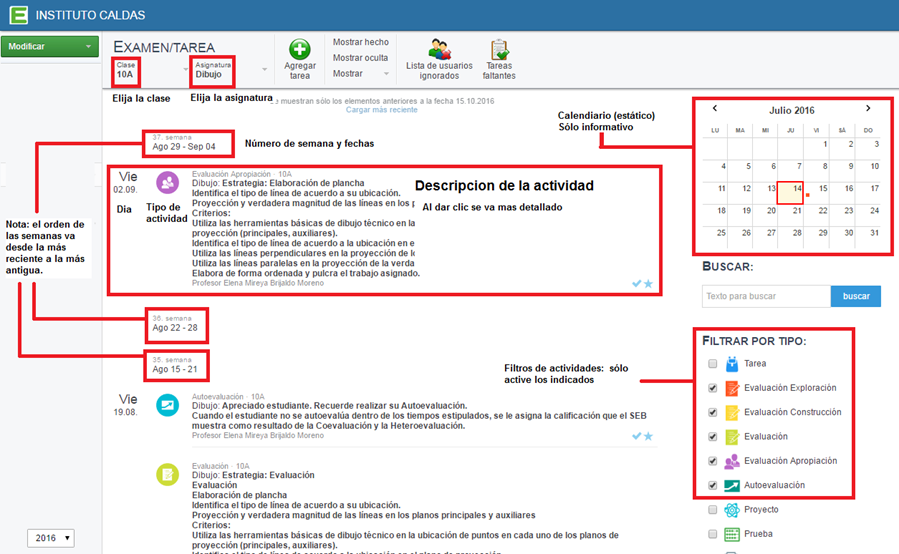 9
Examen / Tarea - actividad detallada
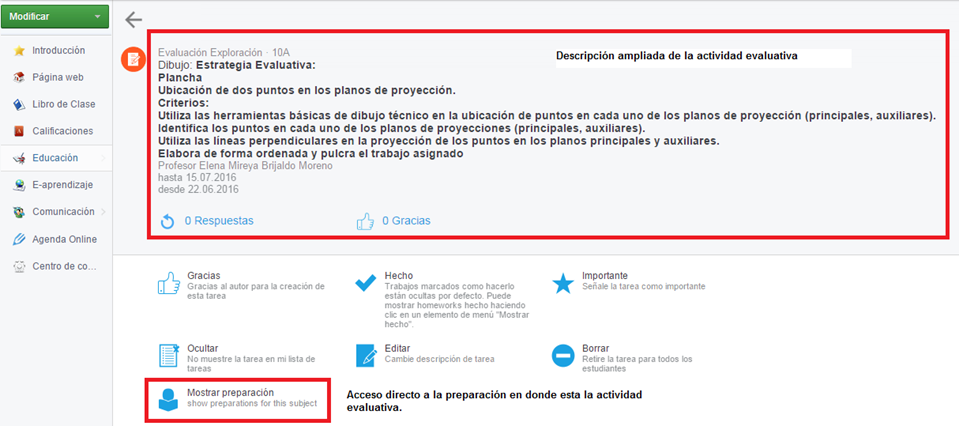 10
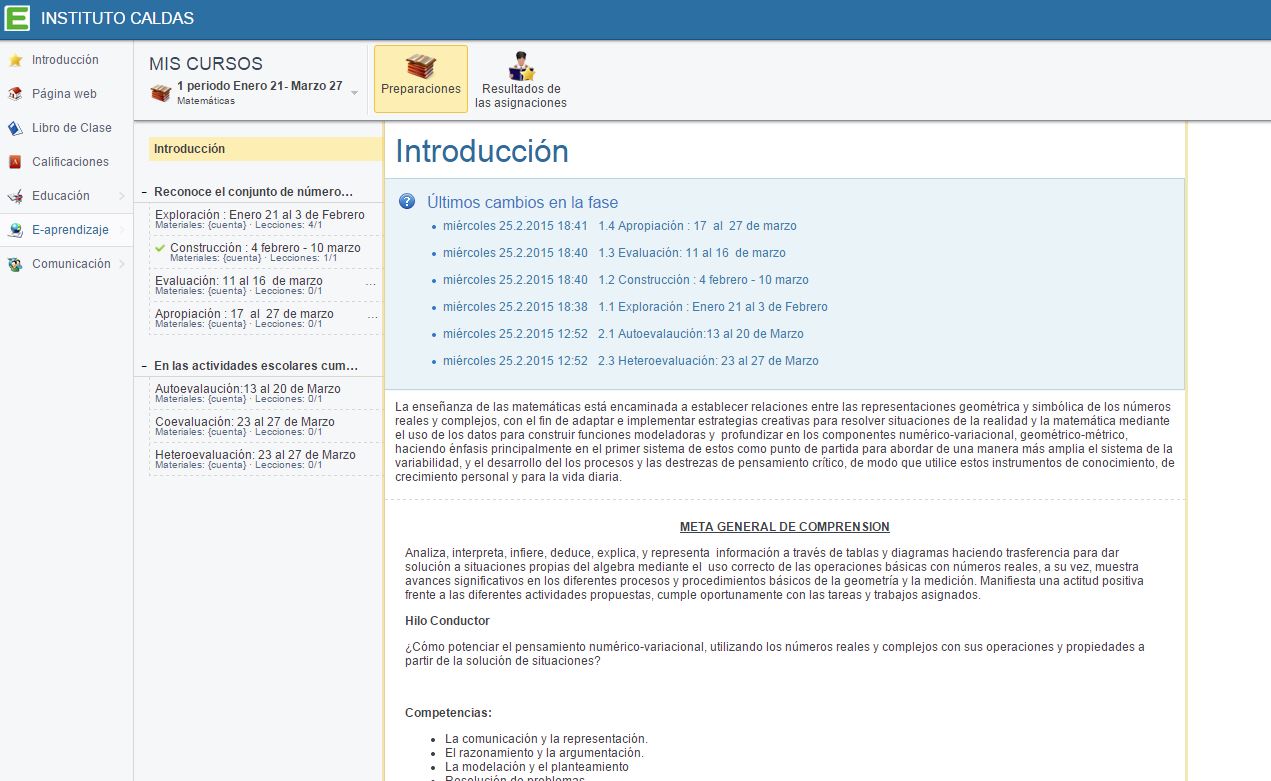 Para ir al plan de otra asignatura
Preparación  de clases
Al dar clic aquí, lo lleva a cada meta y fase
Aquí se observan las metas y las fases
11
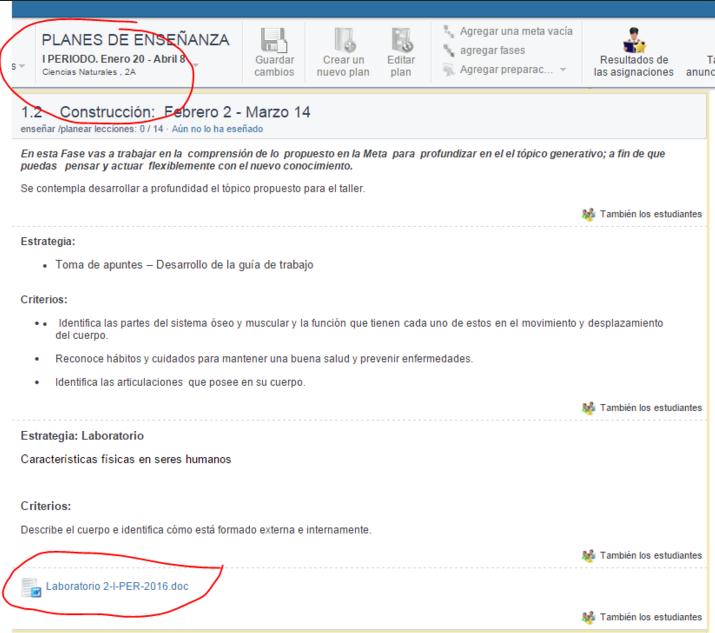 En cada fase, al final esta el material académico
Atención:

El material académico (guias, talleres) se publica según lo planeado por el maestro.
Aquí se observa el material de apoyo que publica el maestro, en caso de requerirlo.
12
Mensajes
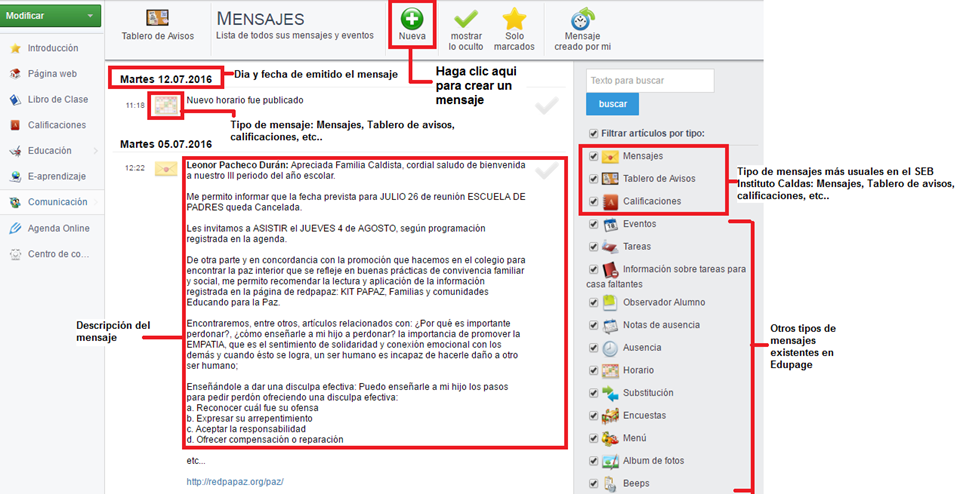 13
Se elije un profesor y se envía un mensaje.  Tenga en cuenta los tiempos de la jornada laboral para enviar mensajes  y recibir respuesta
Para escribir un mensaje
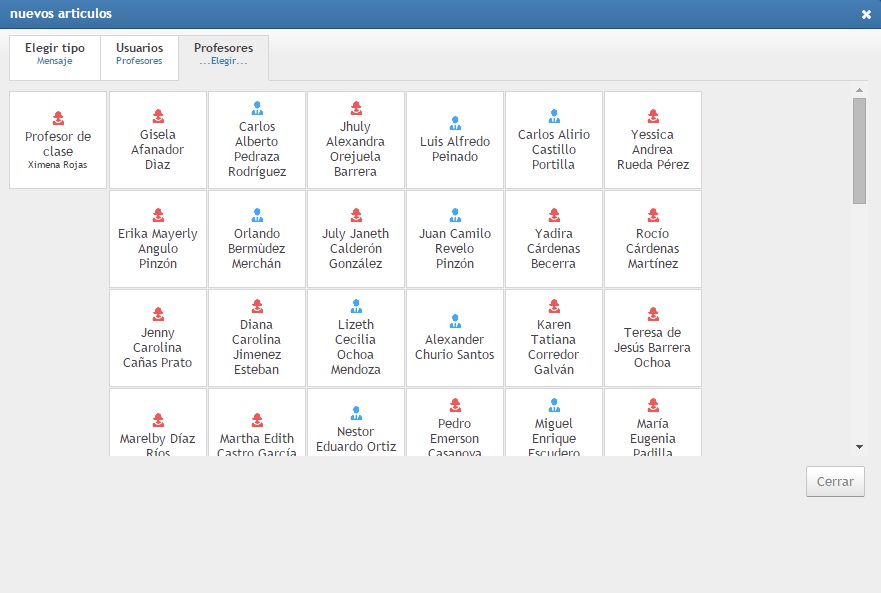 Estos mensajes aparecen en el App del celular y en el SEB.
14
Tablones de anuncios
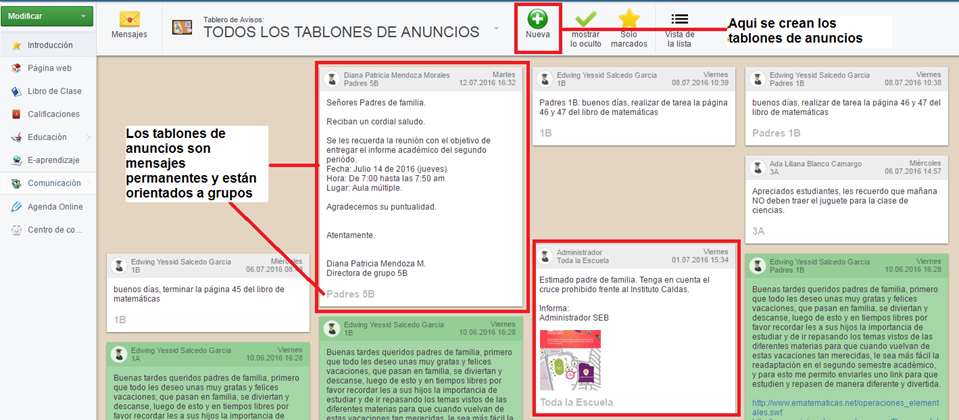 15
Acceso a Cafetería - Menú del restaurante
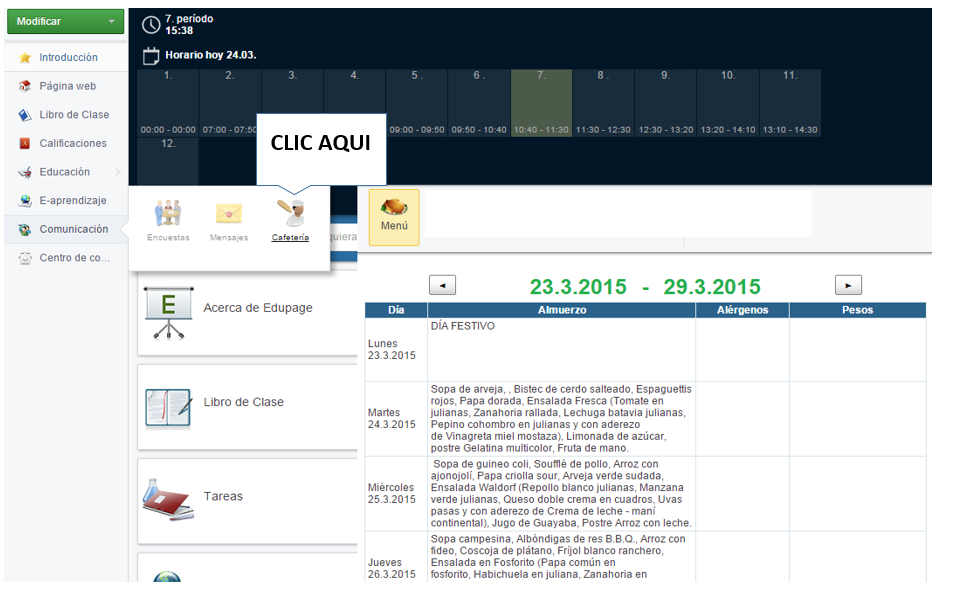 16
Ayuda para acceder al material de prueba de suficiencia
17
Si quiere ir directamente al material, vaya al punto 5. al final de esta guía.
Si recibió la notificación, vaya al punto 1.
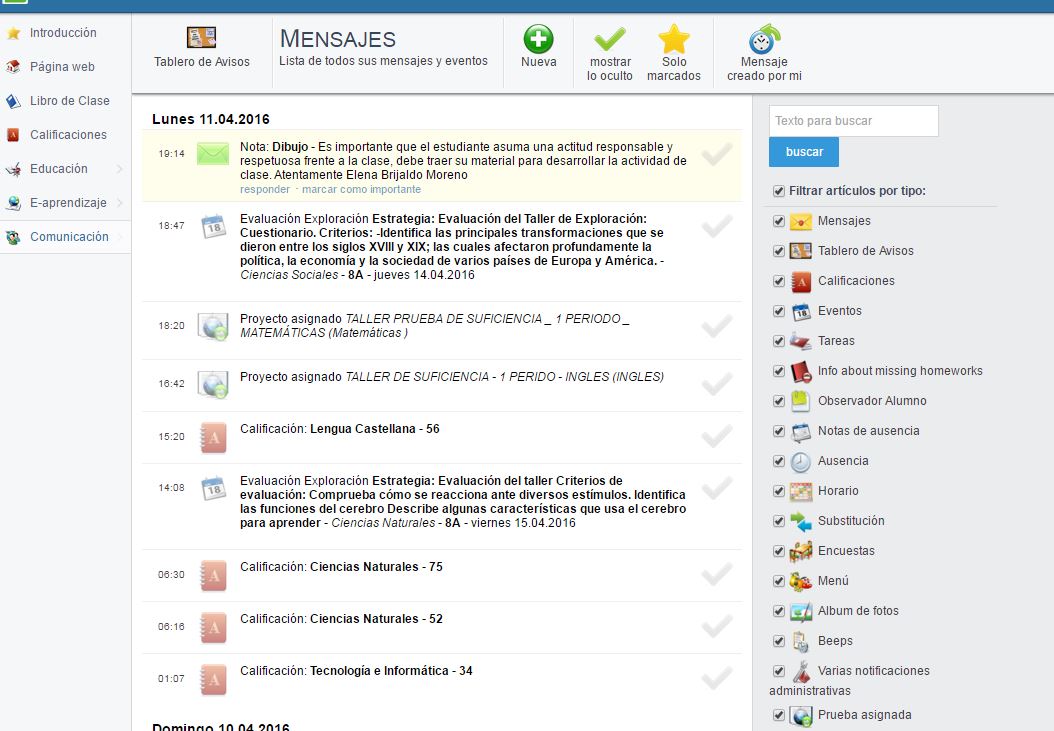 1.  En MENSAJES, recibirá una notificación con el nombre “TALLER PRUEBA DE SUFICIENCIA…”
18
2.  En la Notificación, dar clic en “Inicio de material”
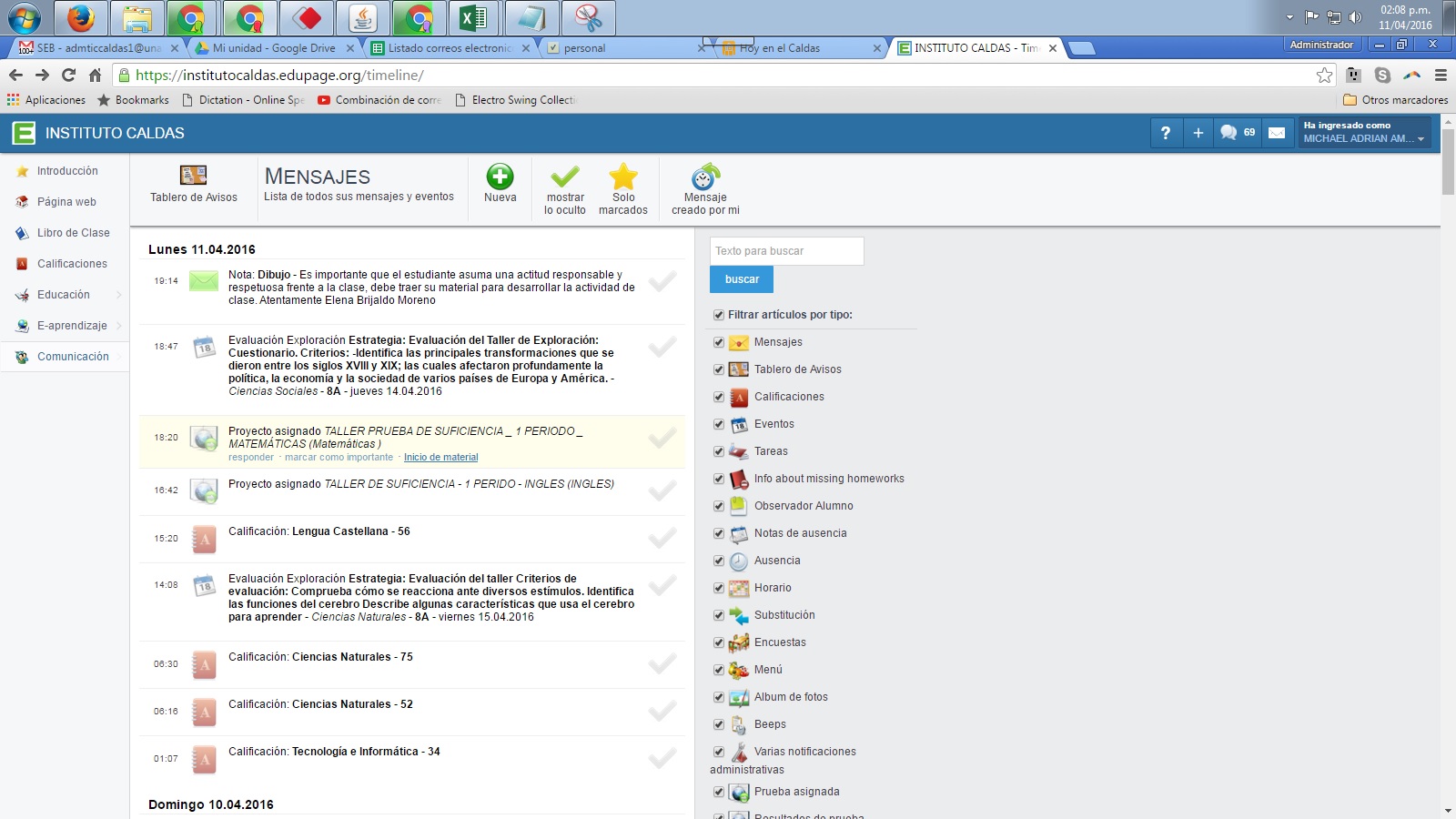 19
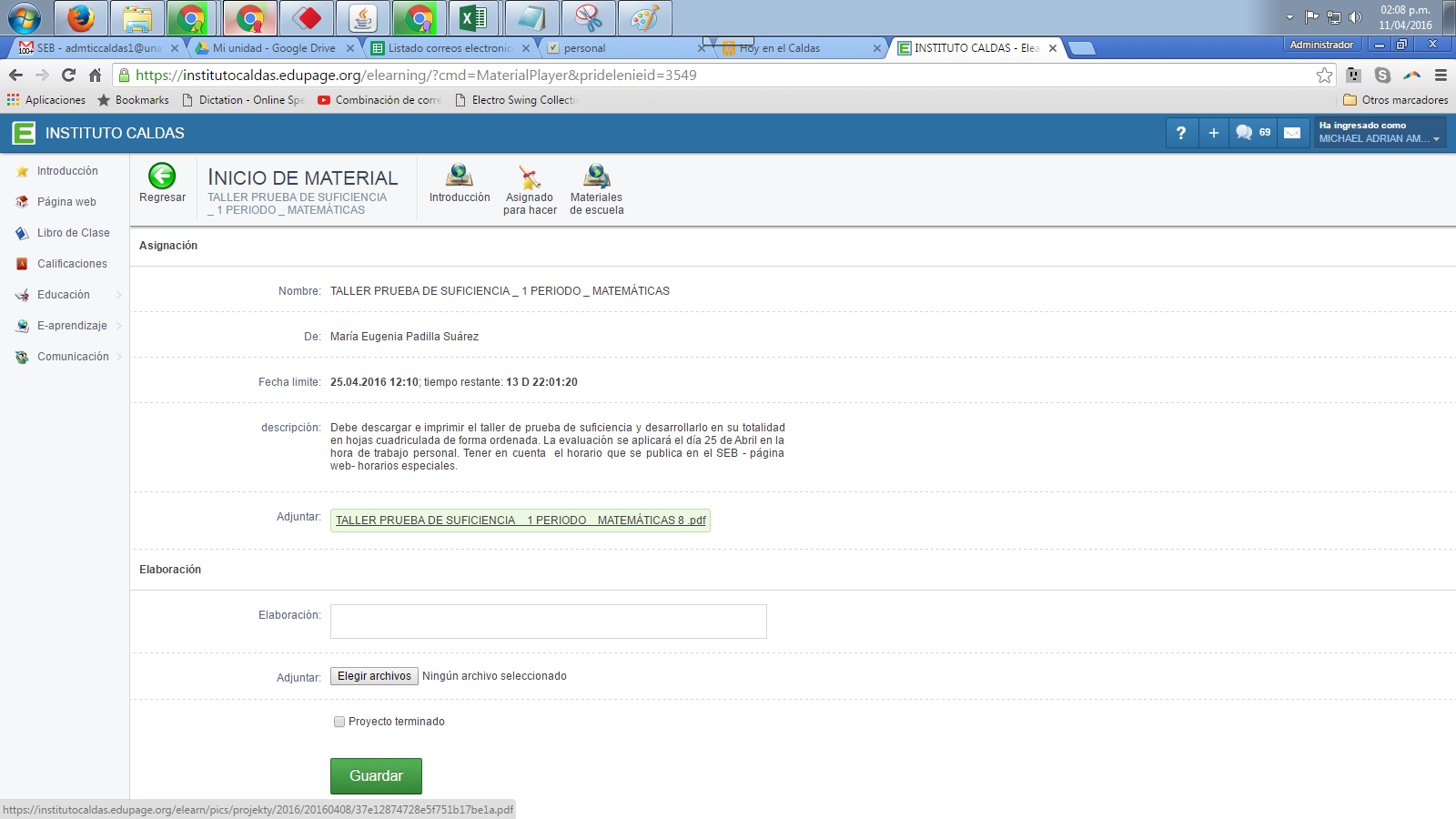 3.  Ya en INICIO DE MATERIAL, observe la prueba asignada, de clic el nombre de la prueba.
20
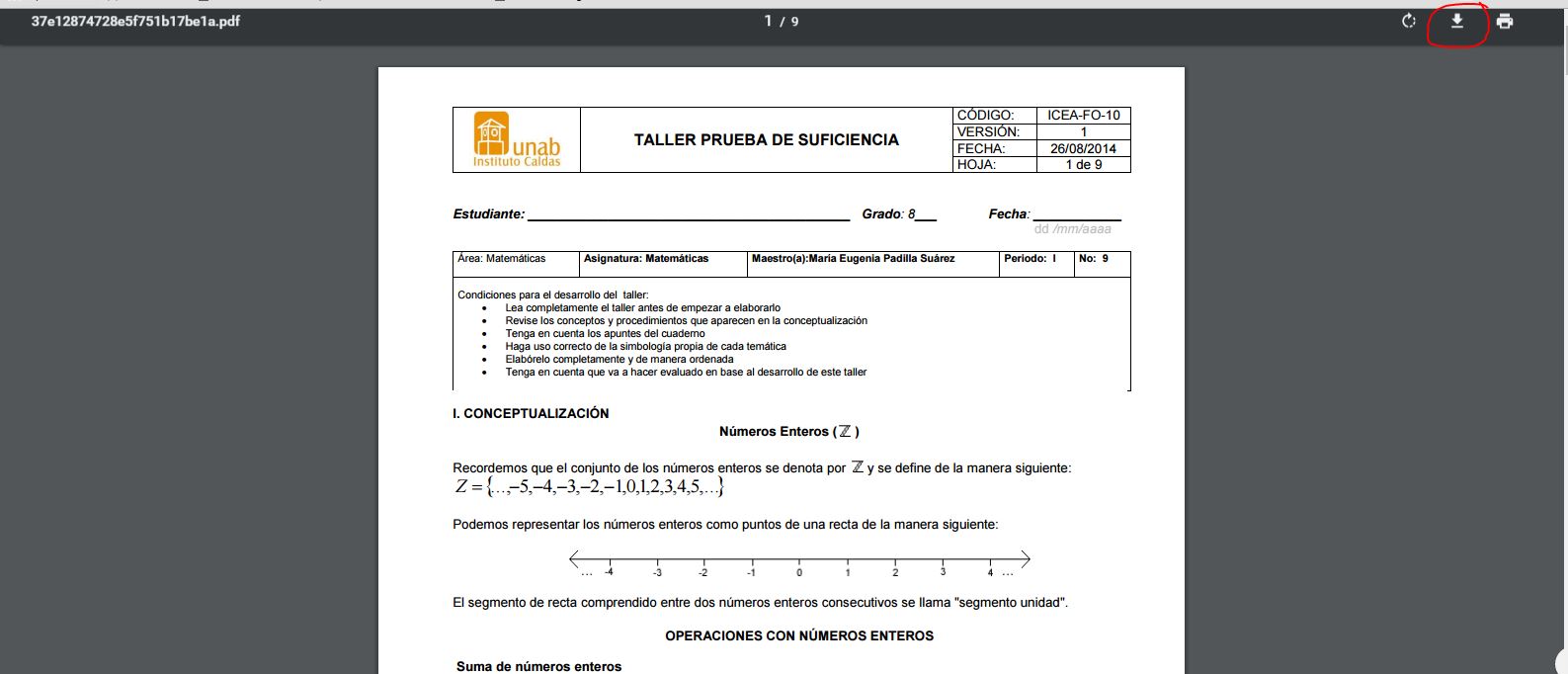 Cuando se abra el material, descárguelo dando clic  en el botón indicado
21
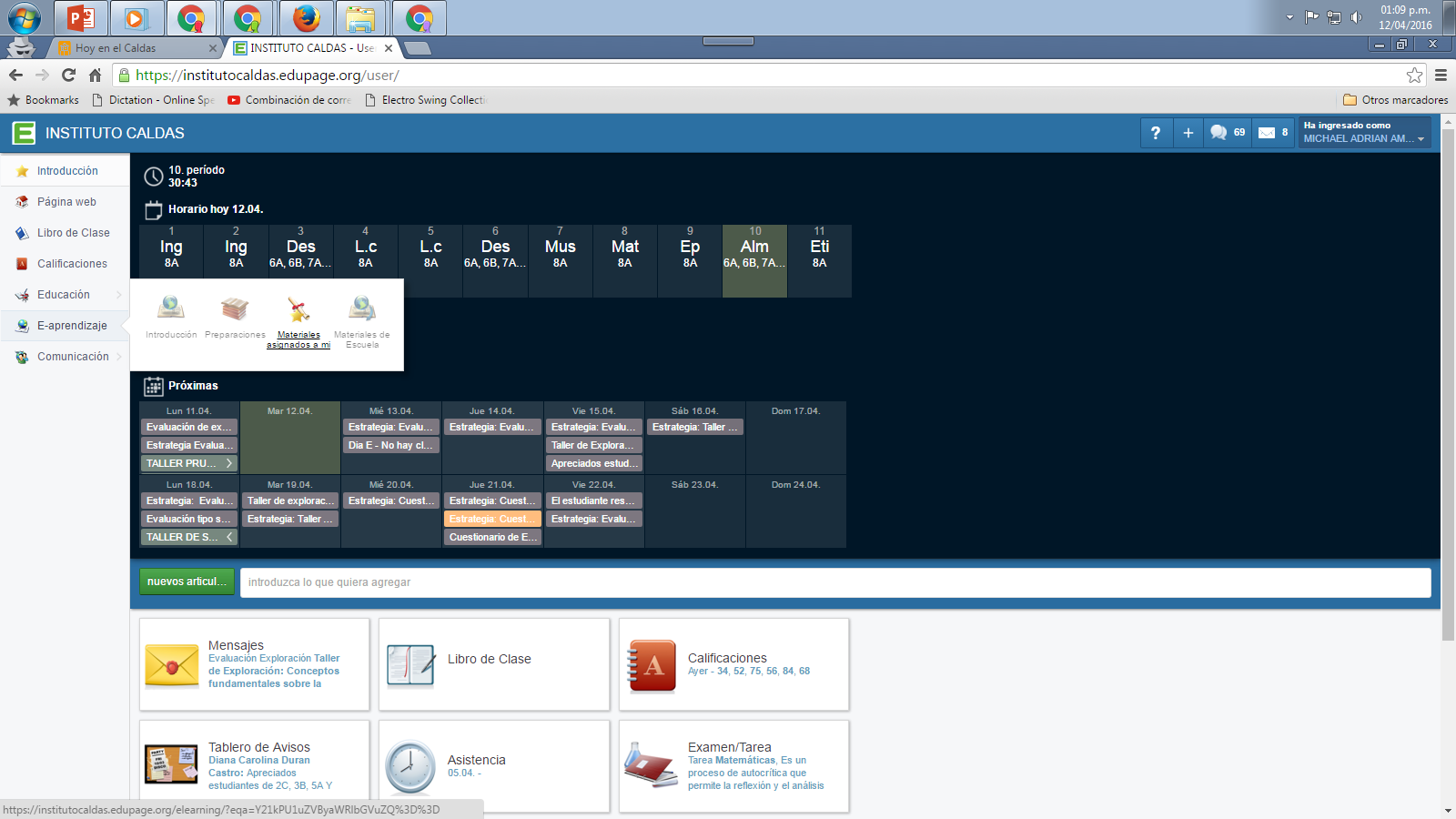 5.  Vaya a E-APRENDIZAJE y luego a “Materiales asignados a mi”
6.  En MATERIALES QUE HACER, de clic en el taller que requiera.  Luego siga los pasos 3 y 4.
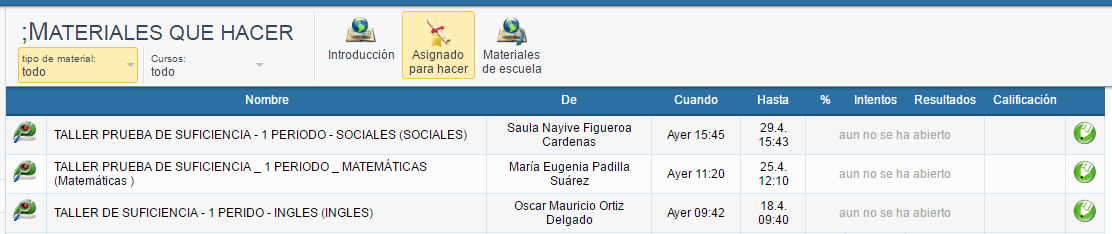 22
Ingreso de autoevaluación
23
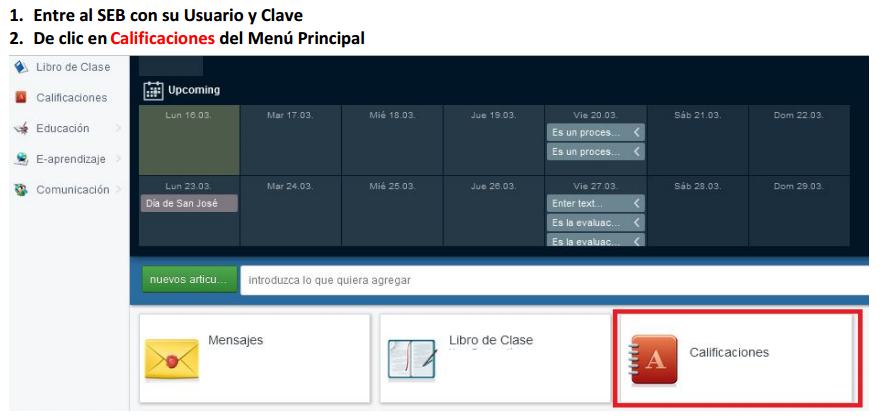 24
Para realizar la Autoevaluación siga las siguientes instrucciones
25
Ayuda App Edupage
para android
26
Para realizar la Autoevaluación siga las siguientes instrucciones
27